Monocle3 Beta Muscle lineage
No scrubbing
No 22
Cluster 22 Yes
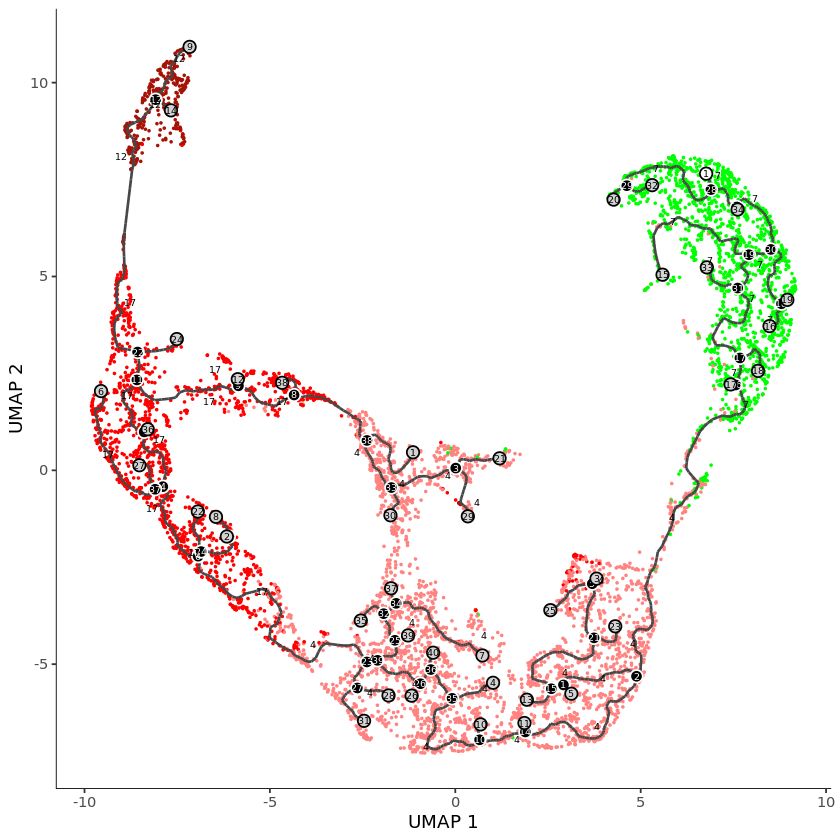 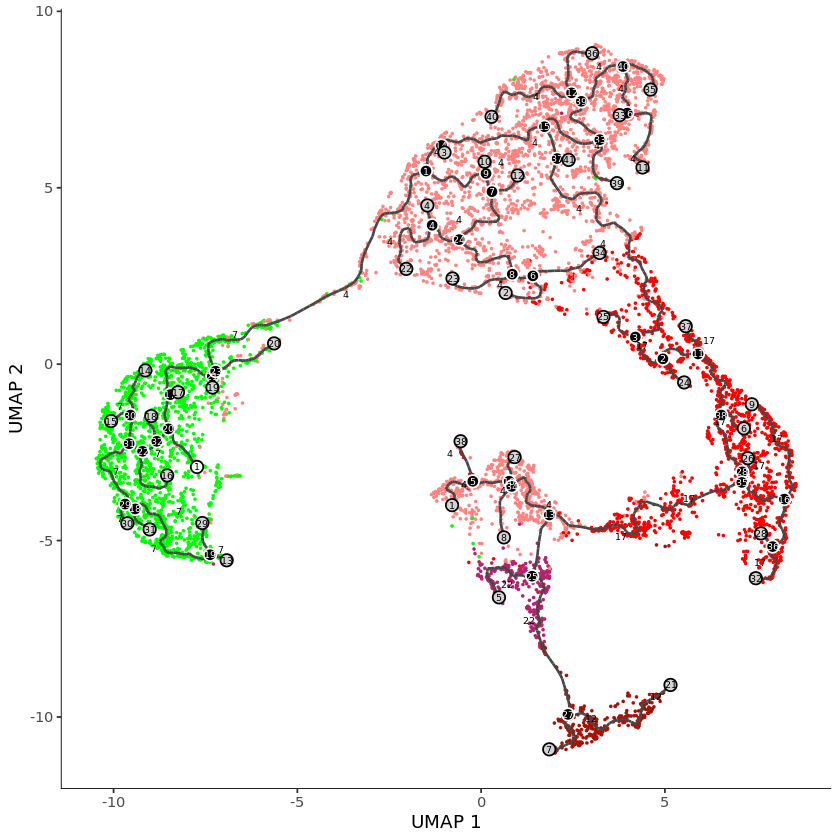 PC1-7
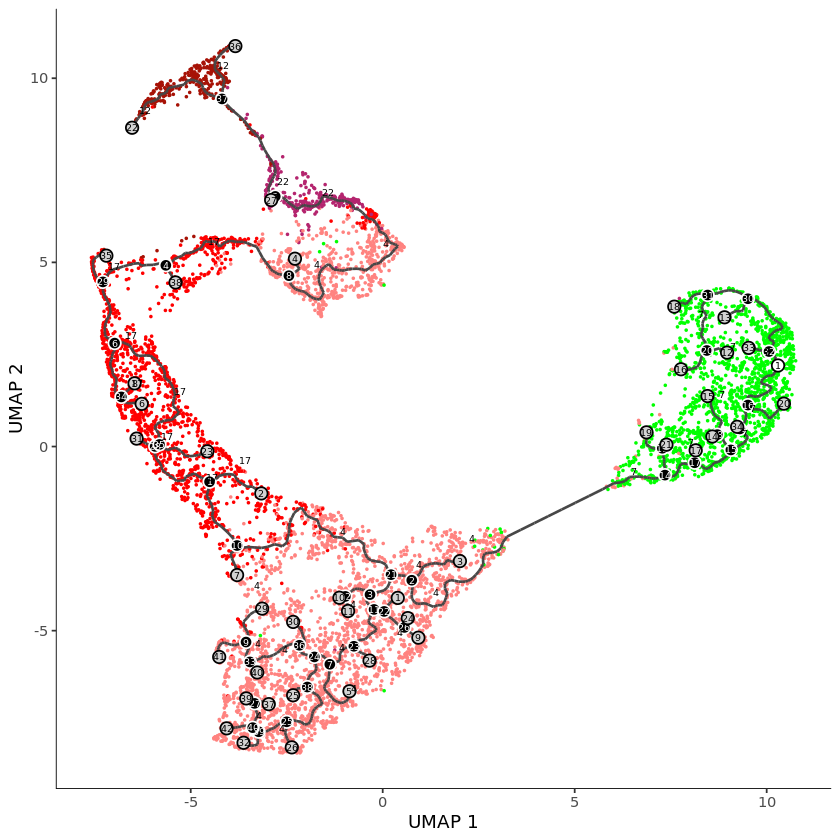 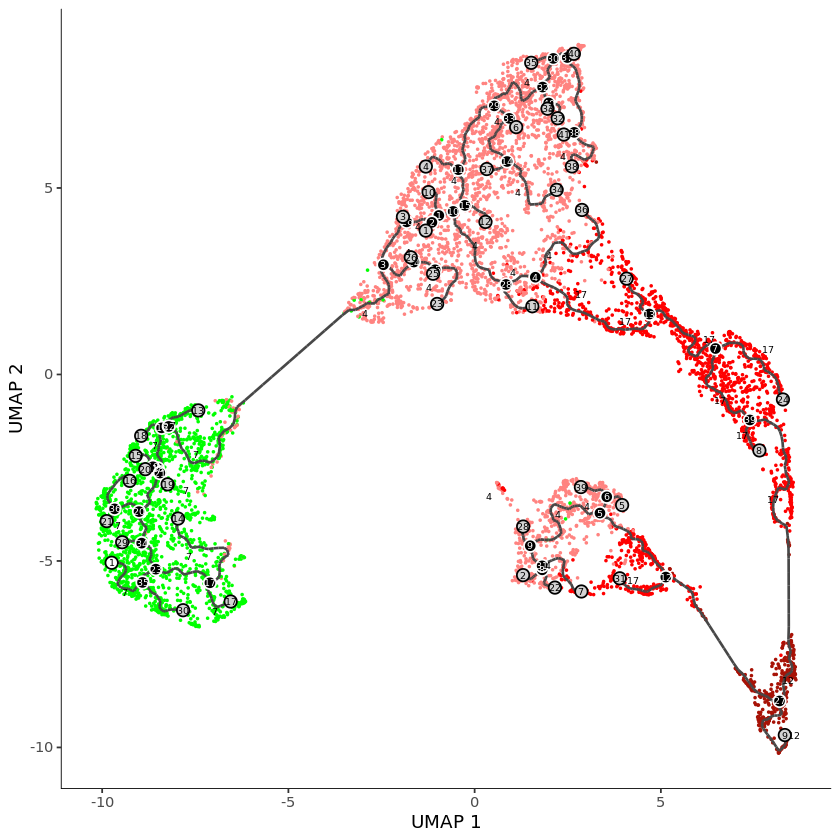 PC1-9
No 22
Cluster 22 Yes
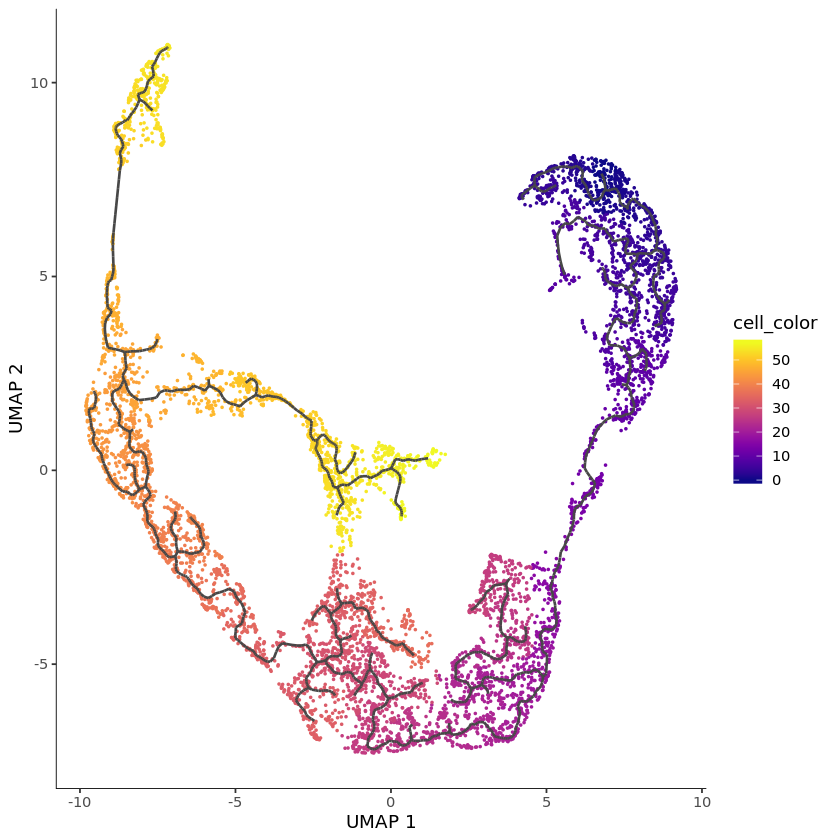 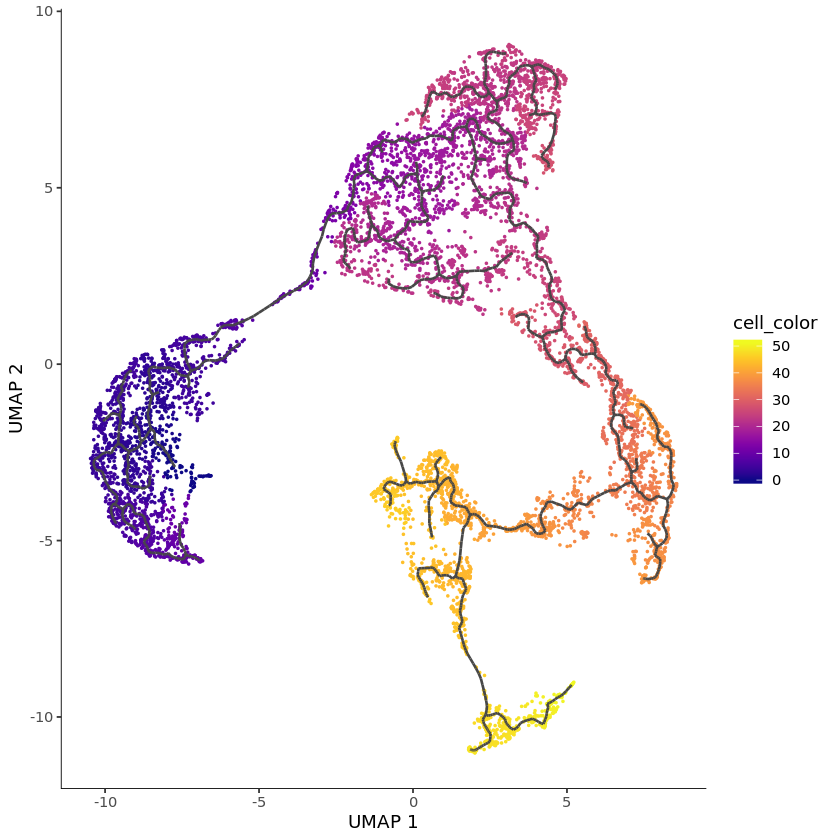 PC1-7
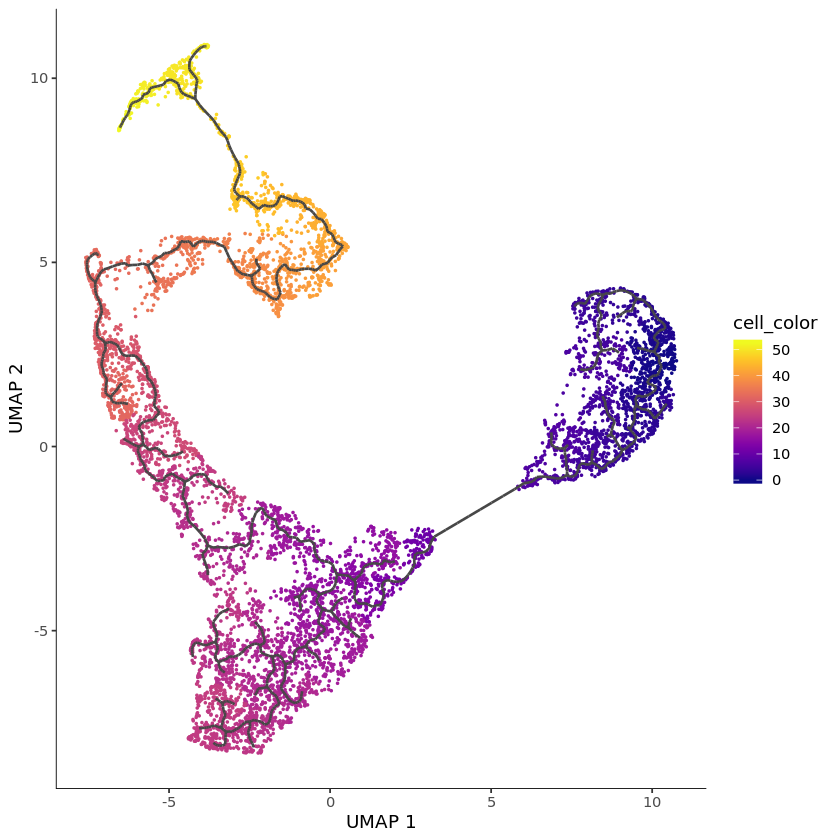 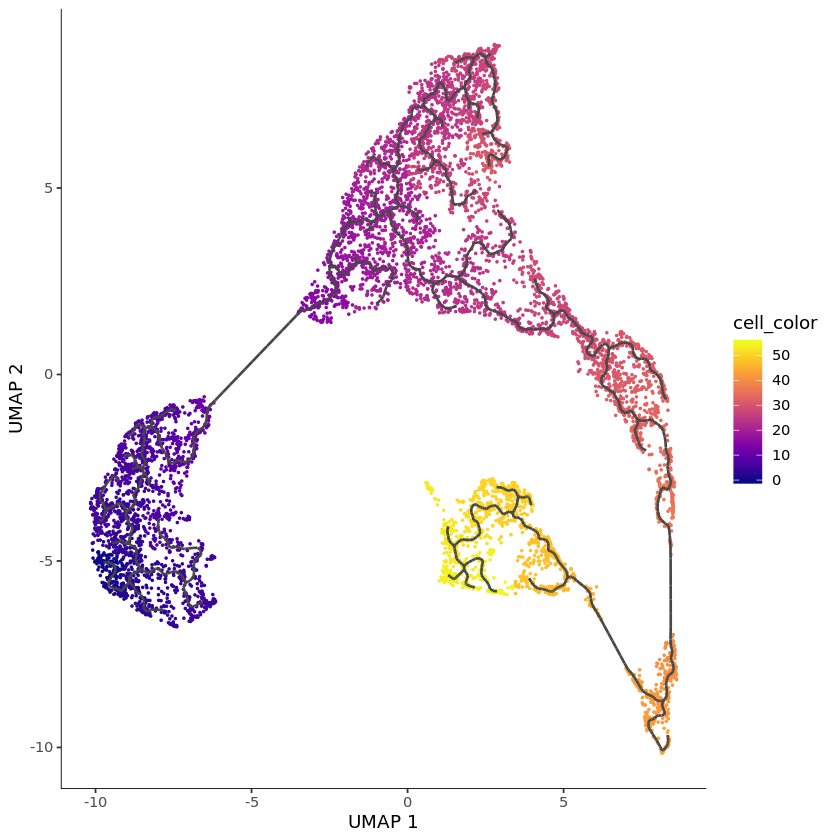 PC1-9
No 22
Cluster 22 Yes
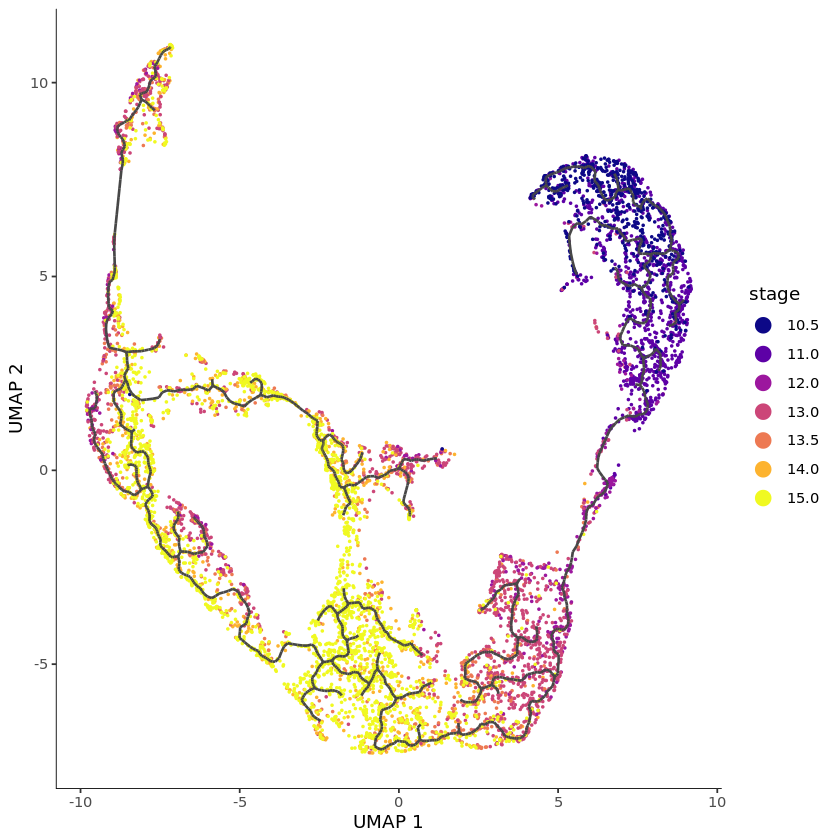 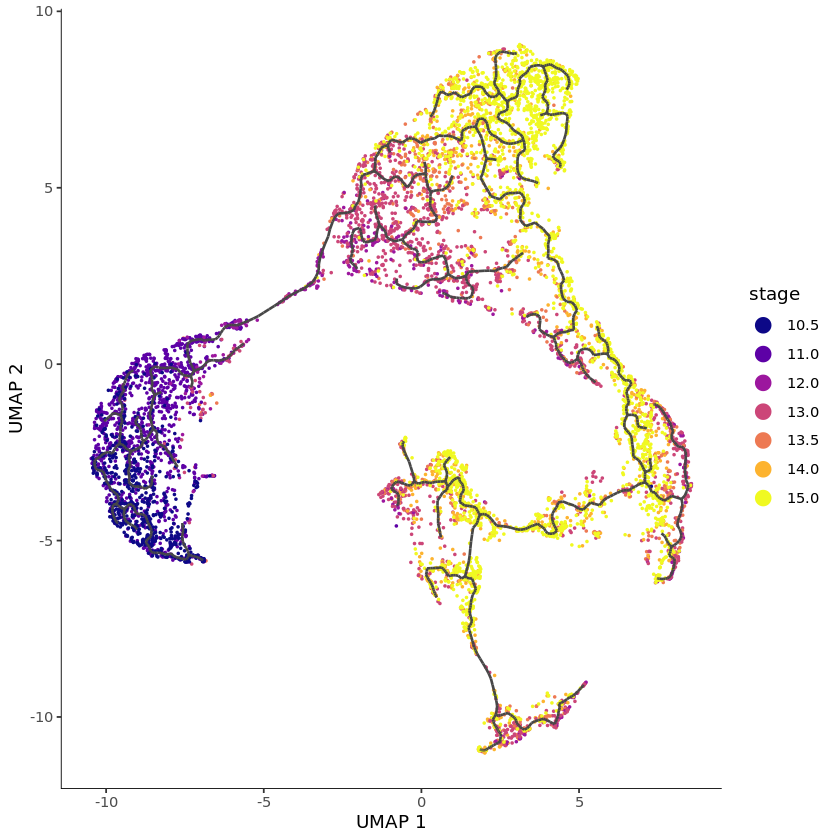 PC1-7
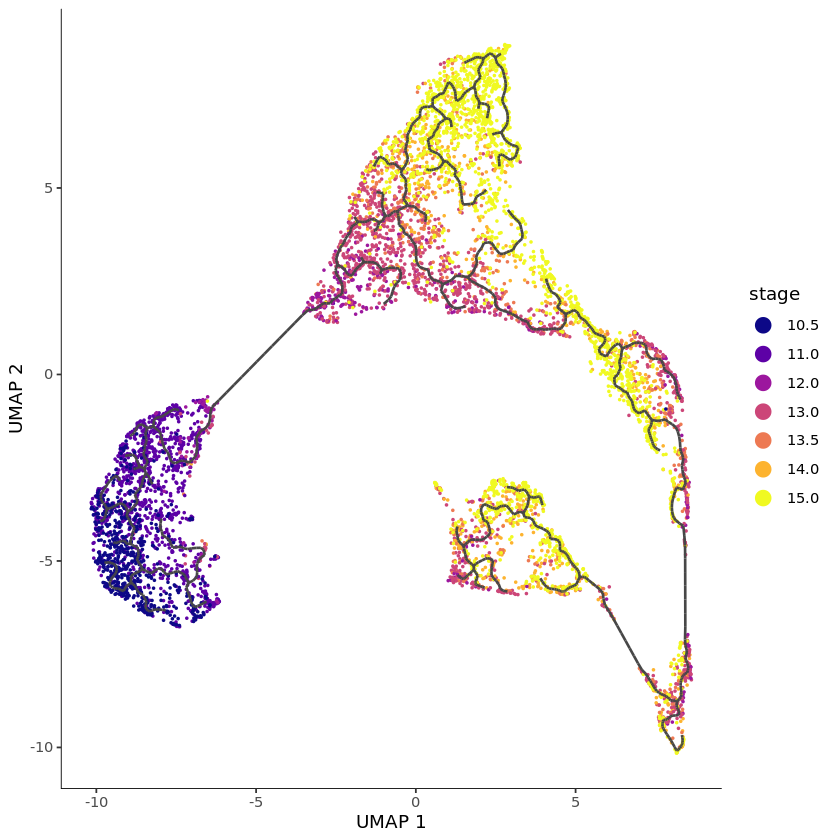 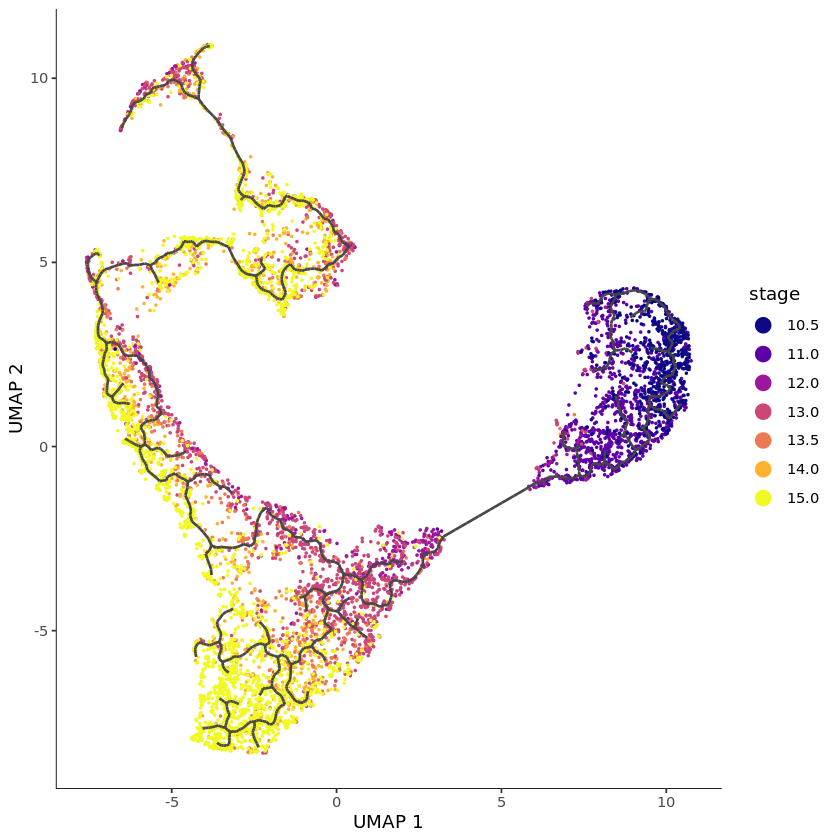 PC1-9
No 22
Cluster 22 Yes
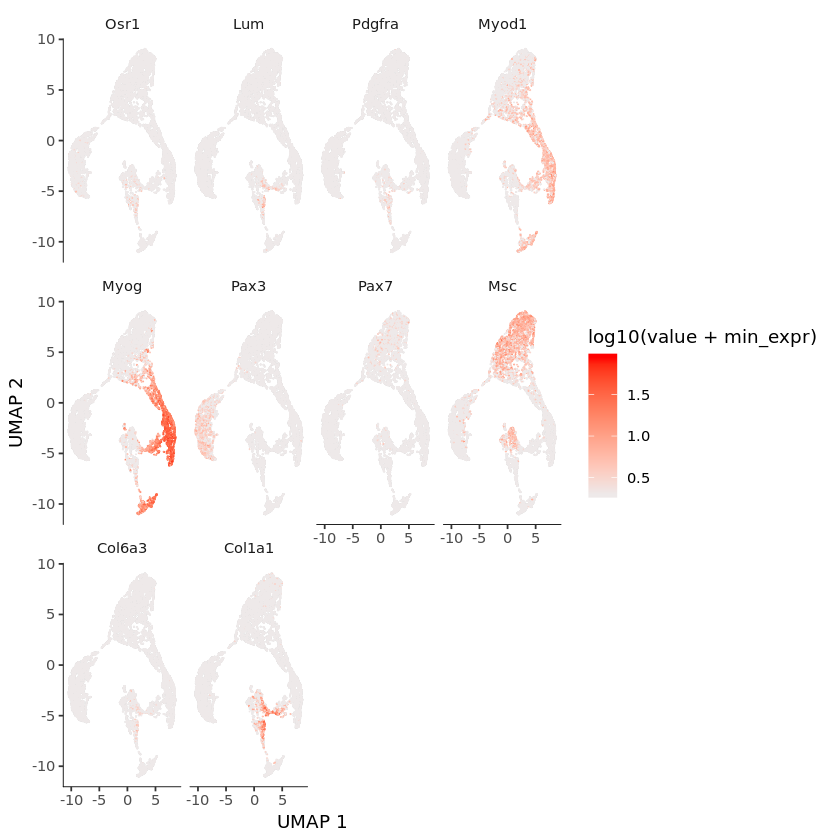 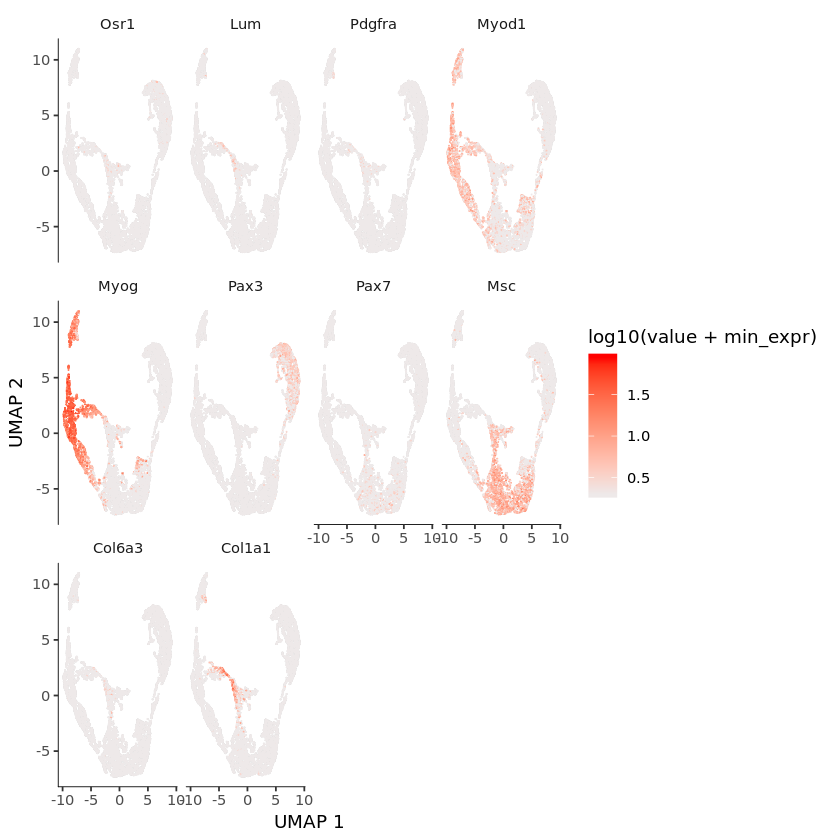 PC1-7
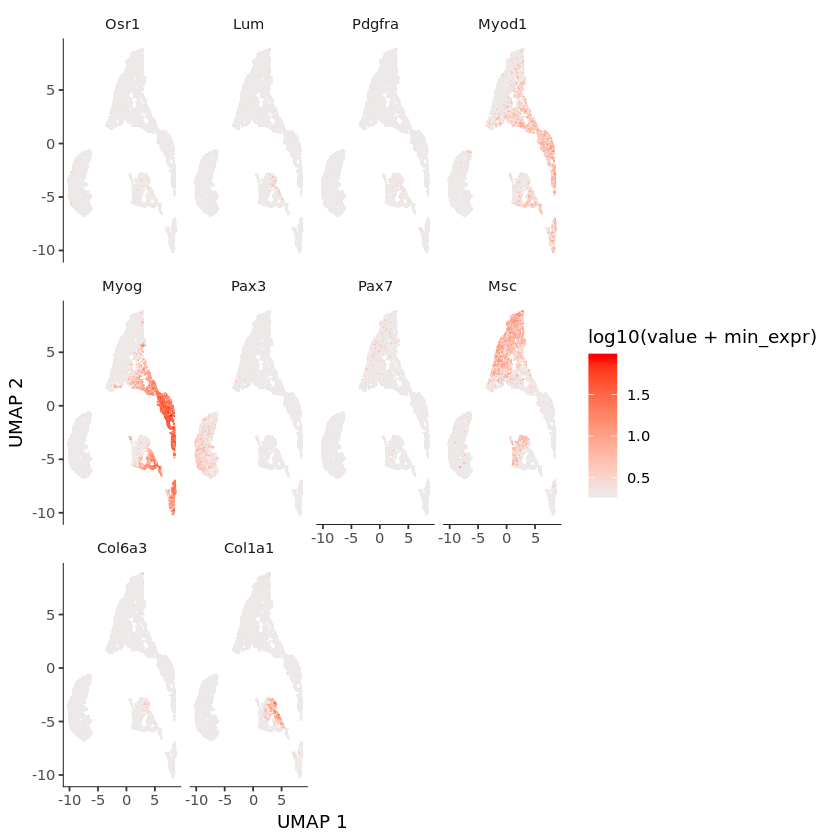 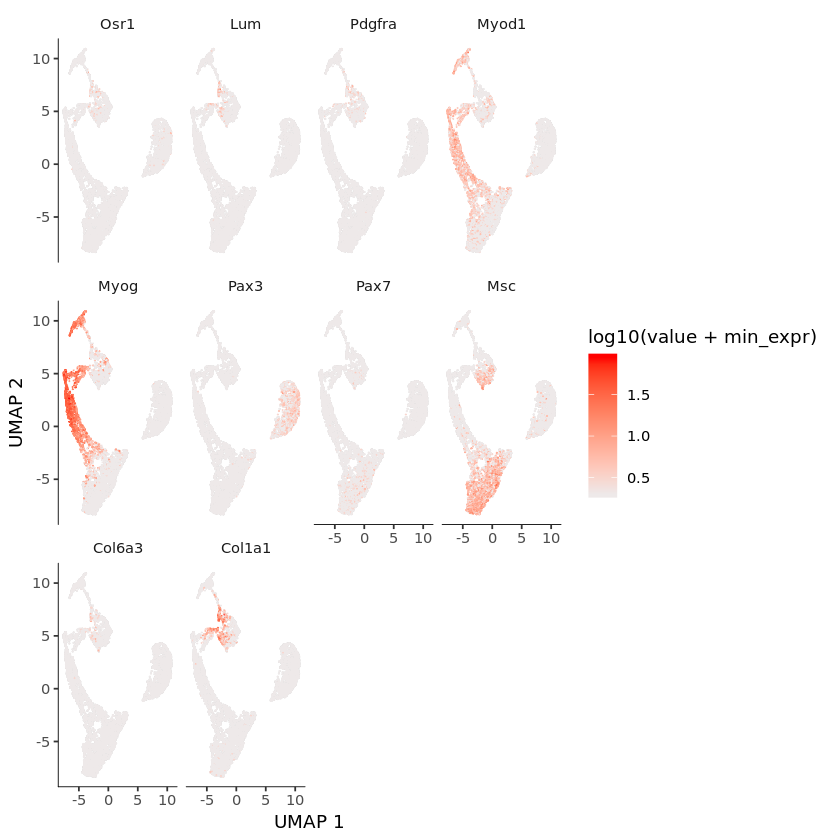 PC1-9
Scrubbed
No 22
Cluster 22 Yes
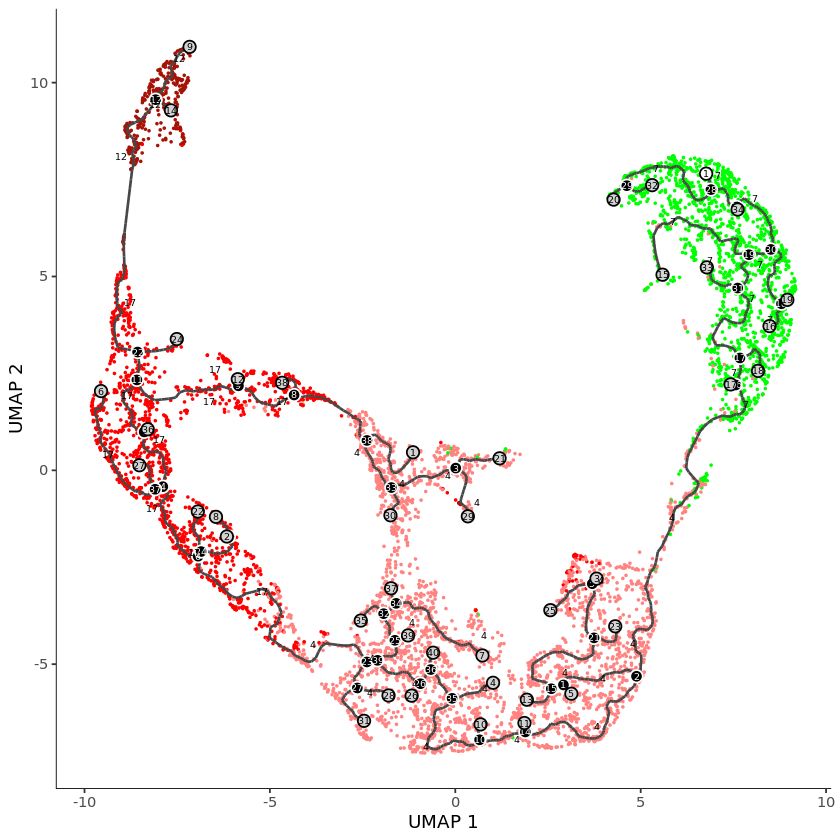 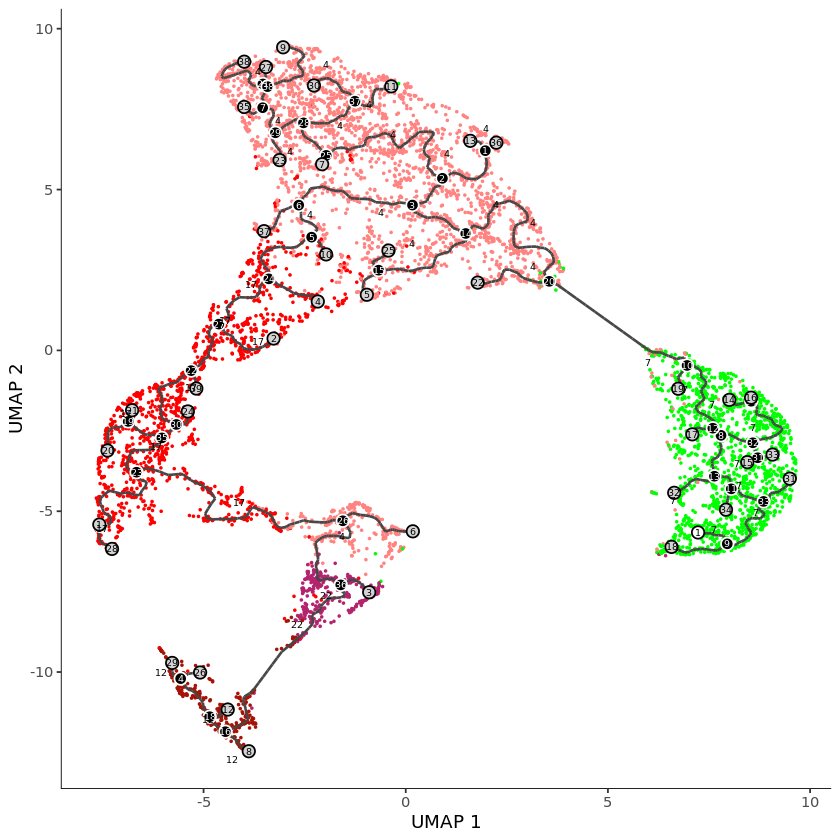 PC1-7
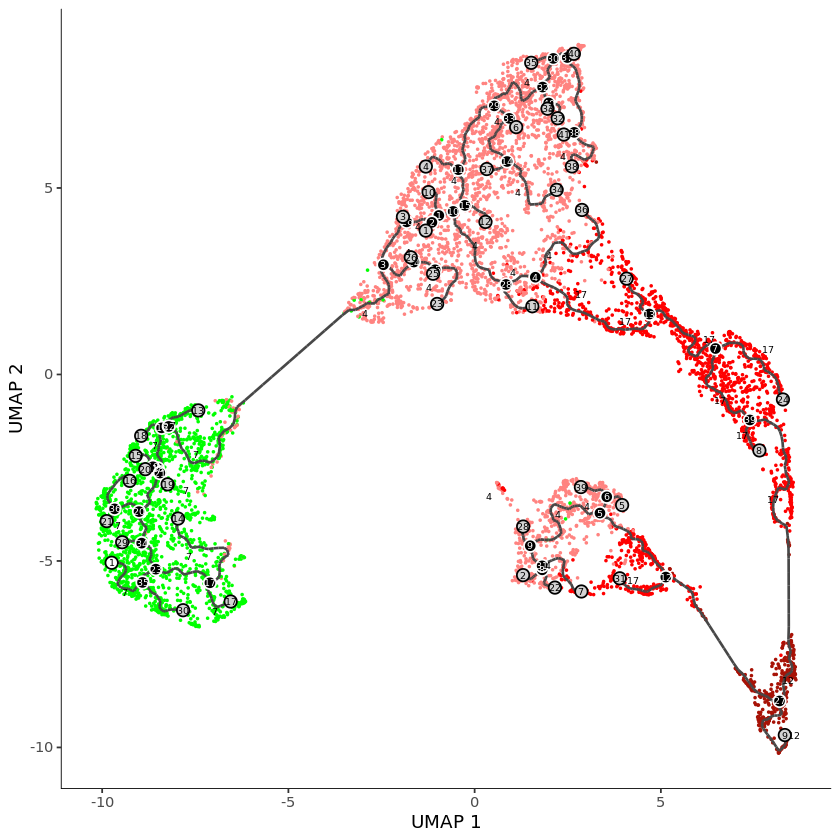 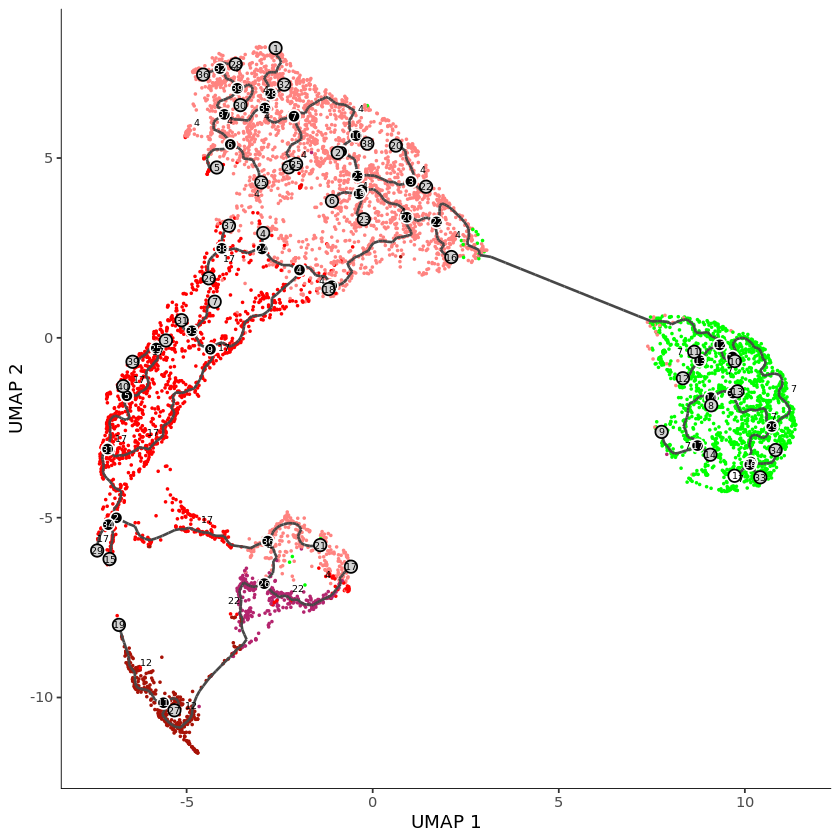 PC1-9
No 22
Cluster 22 Yes
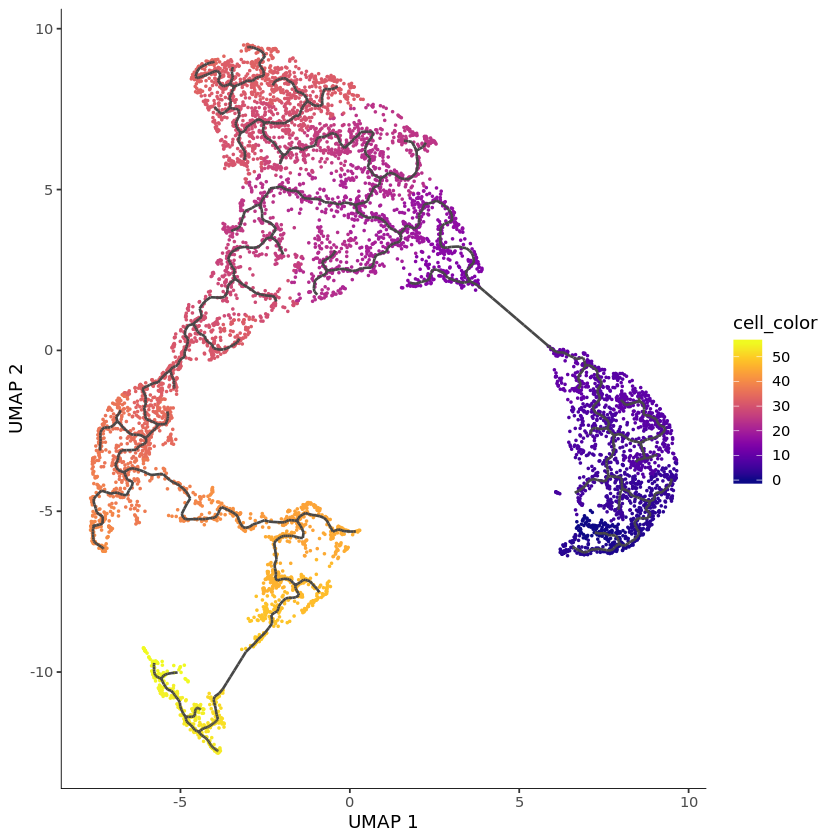 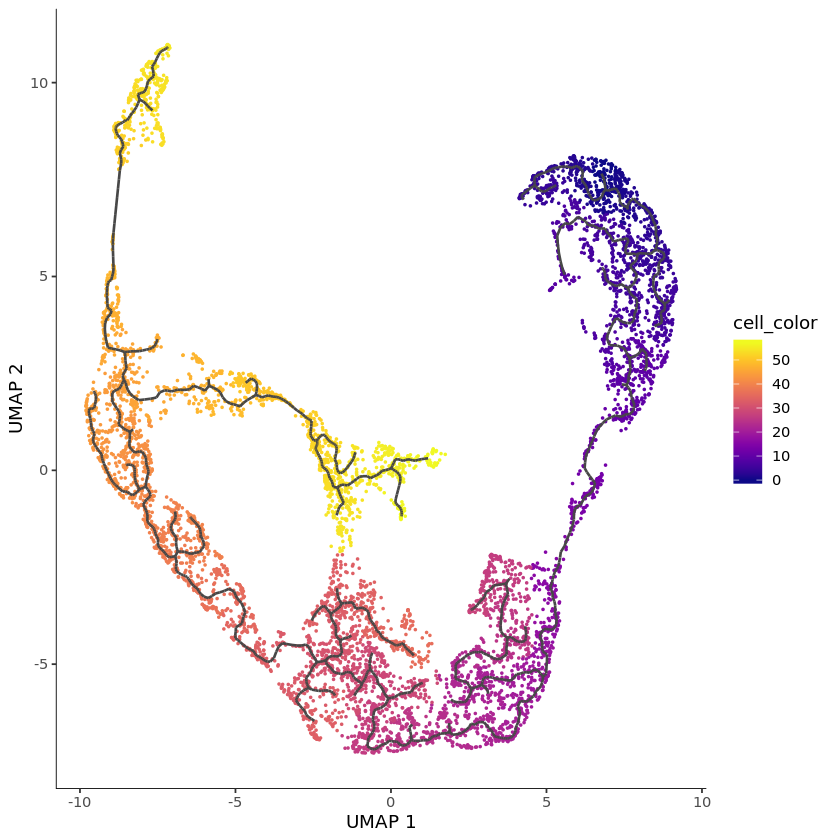 PC1-7
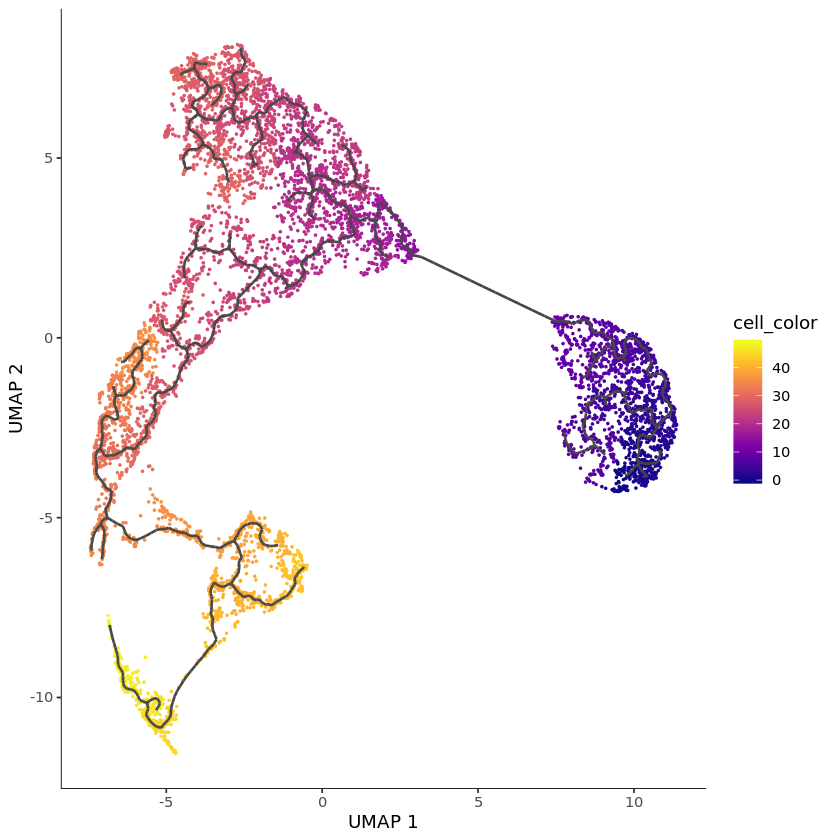 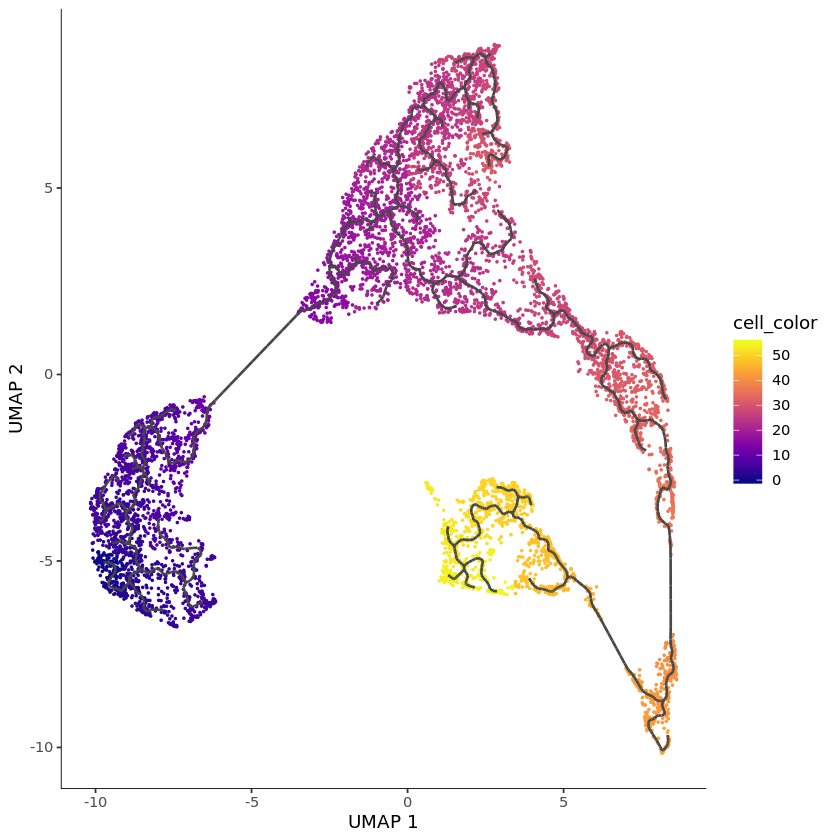 PC1-9
No 22
Cluster 22 Yes
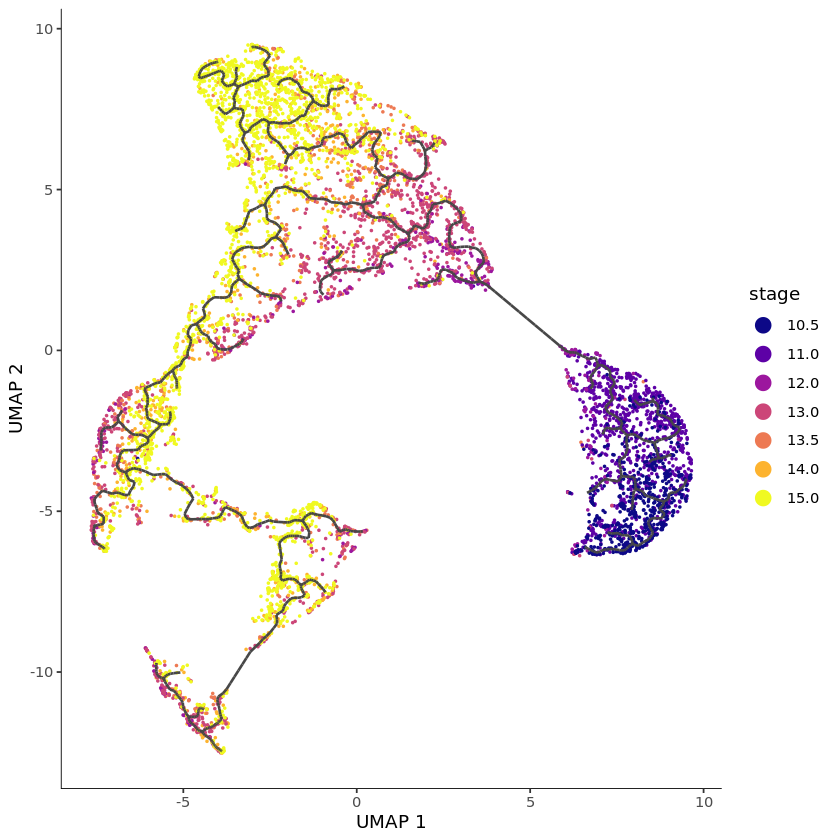 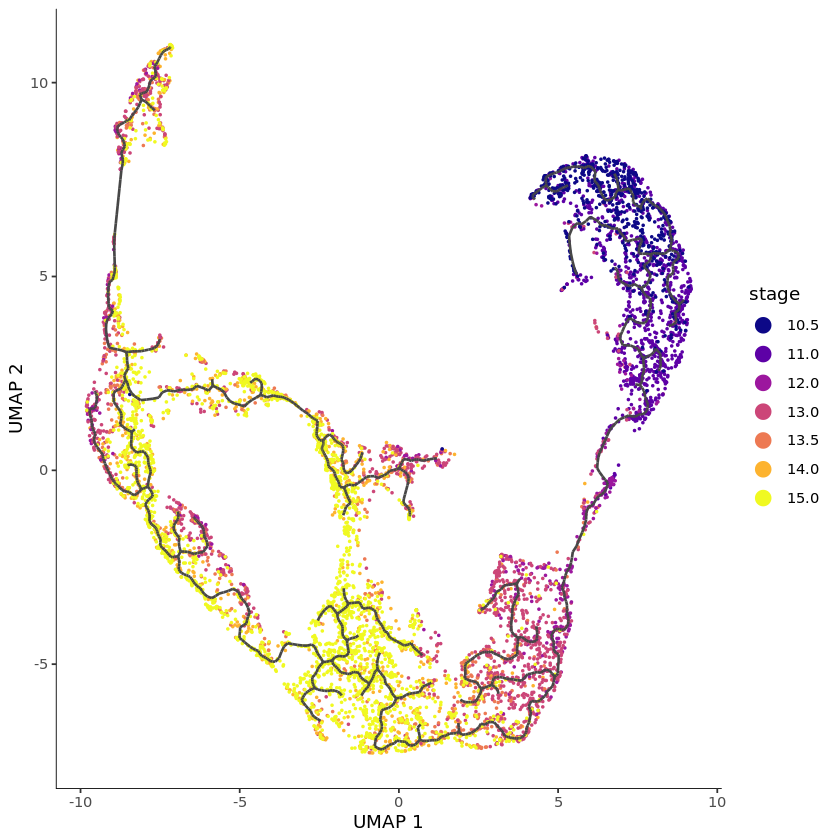 PC1-7
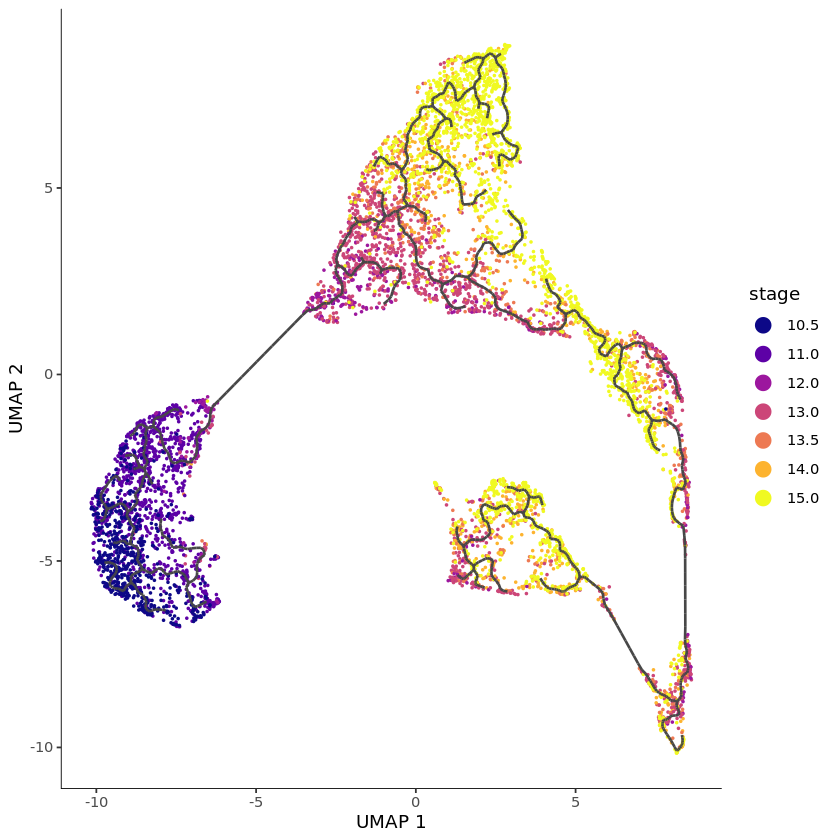 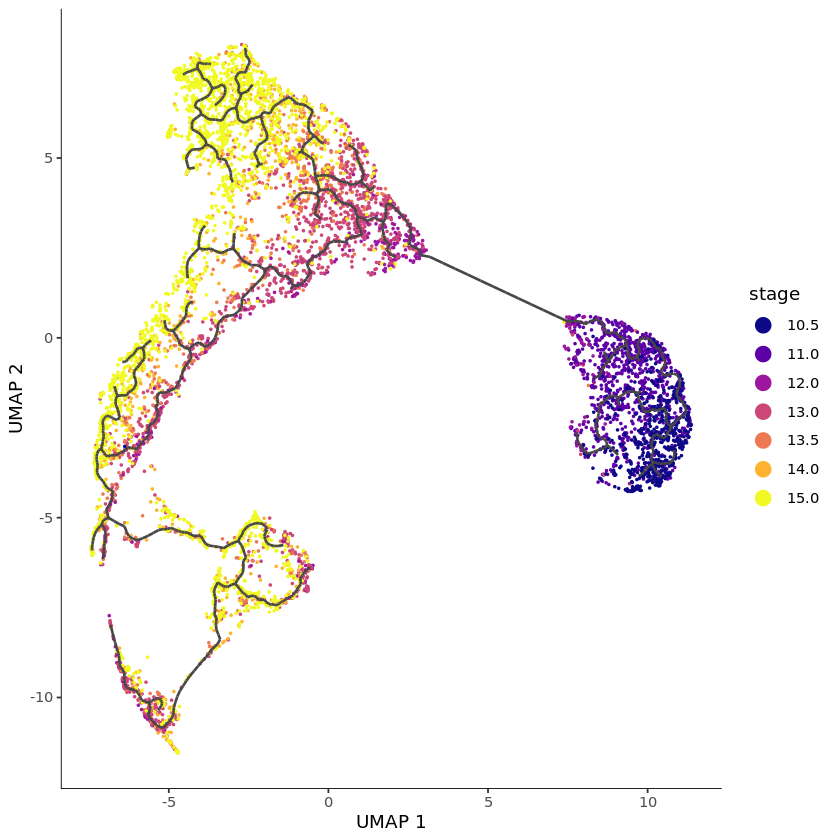 PC1-9
No 22
Cluster 22 Yes
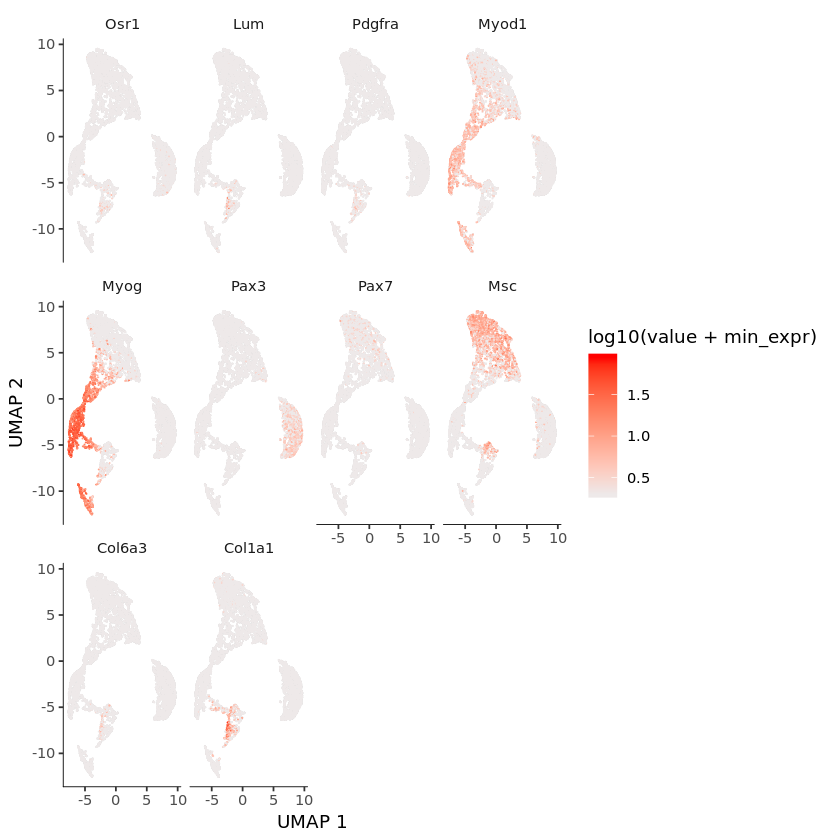 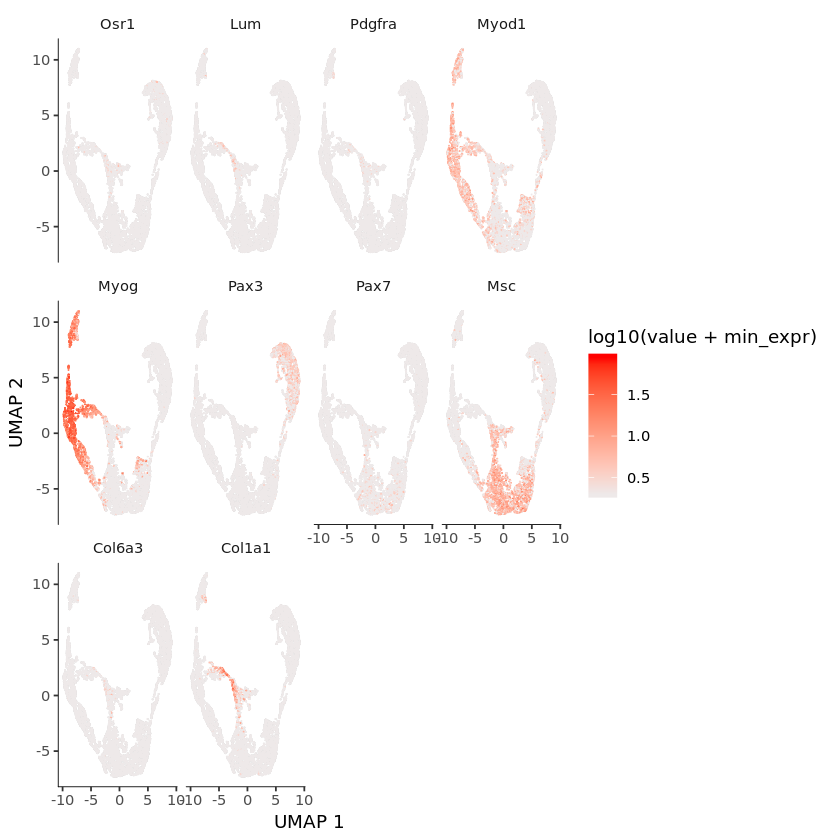 PC1-7
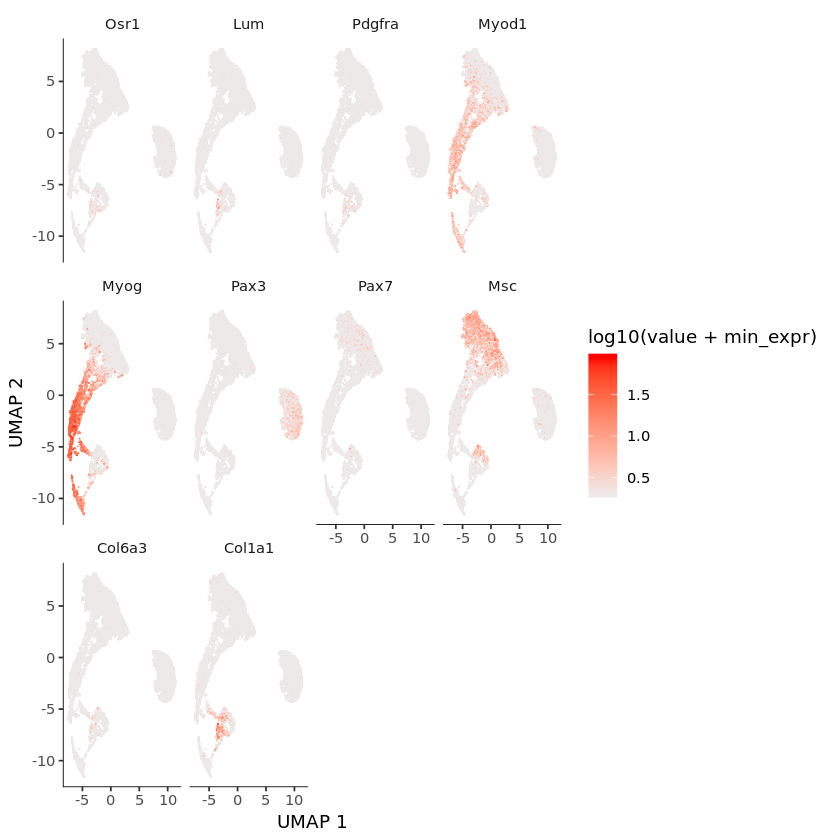 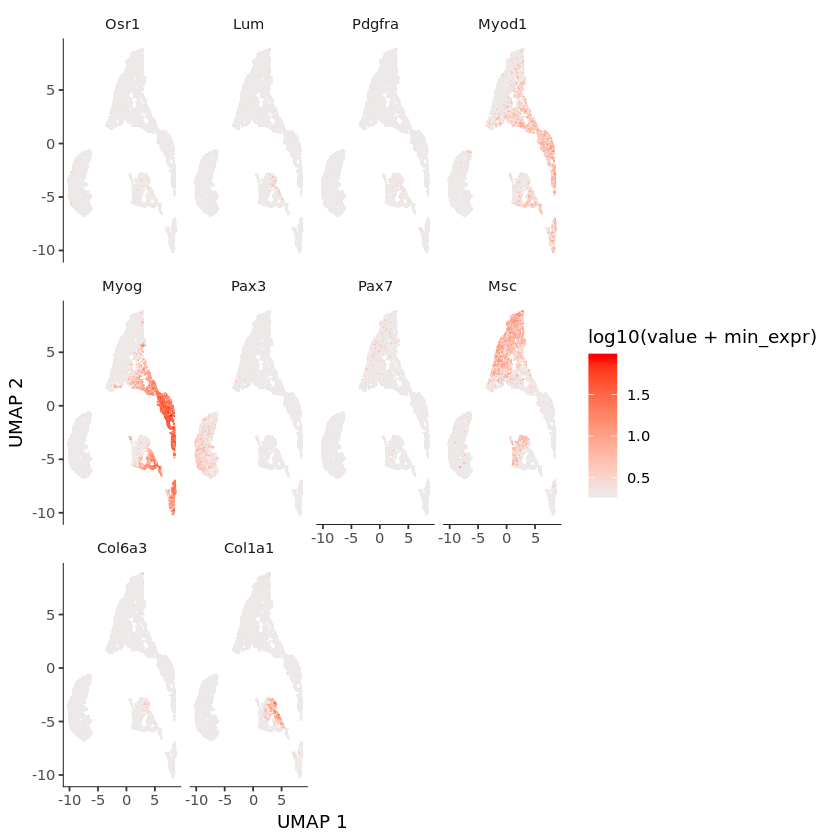 PC1-9